VCCS Diversity Climate Survey
What is the diversity climate survey?
A moment in time

What is your experience working at or attending our colleges?

Questions built around diversity, broadly defined. 

Safe and respectful environment
Who is the survey designed to reach? Everyone!
Two Surveys
Rare Opportunity
Employees
Students
20 minutes
Broad diversity definition
Hearing from employees and students who may feel like they live in the margins.
What is diversity, broadly defined?
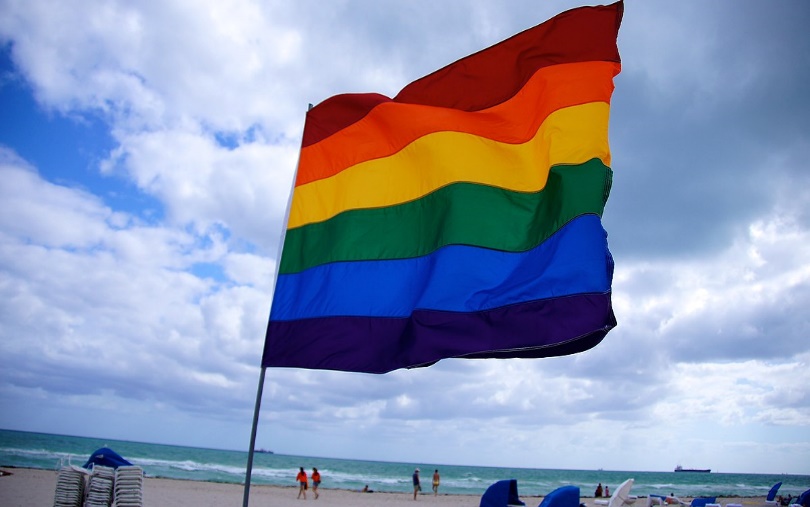 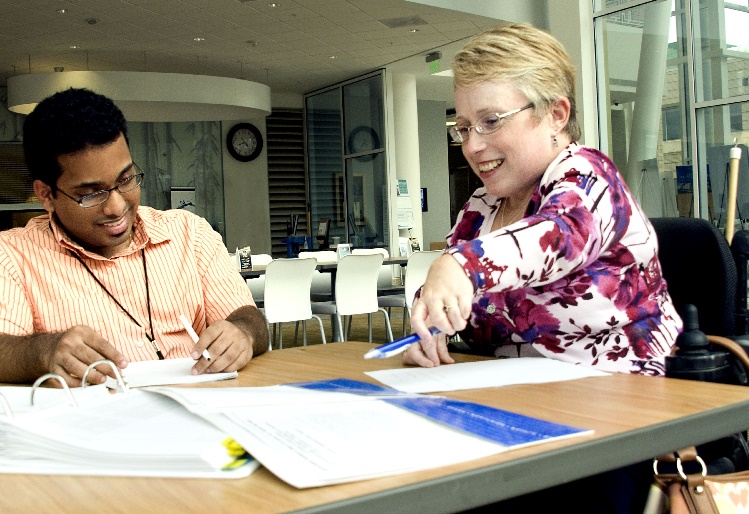 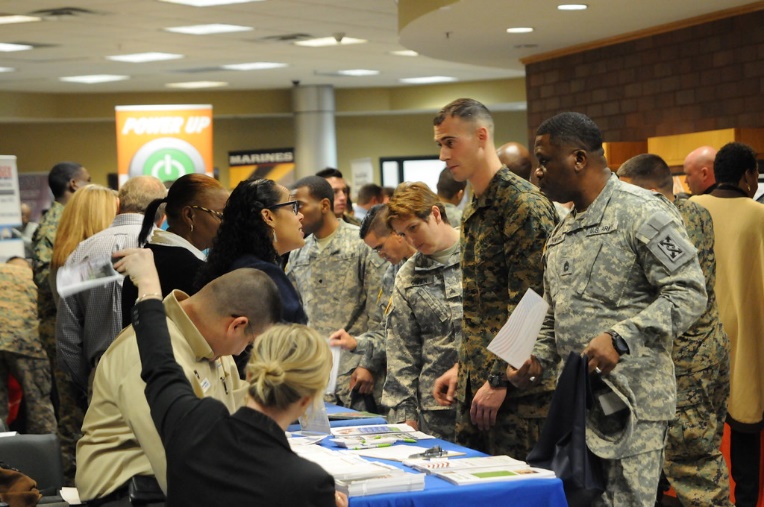 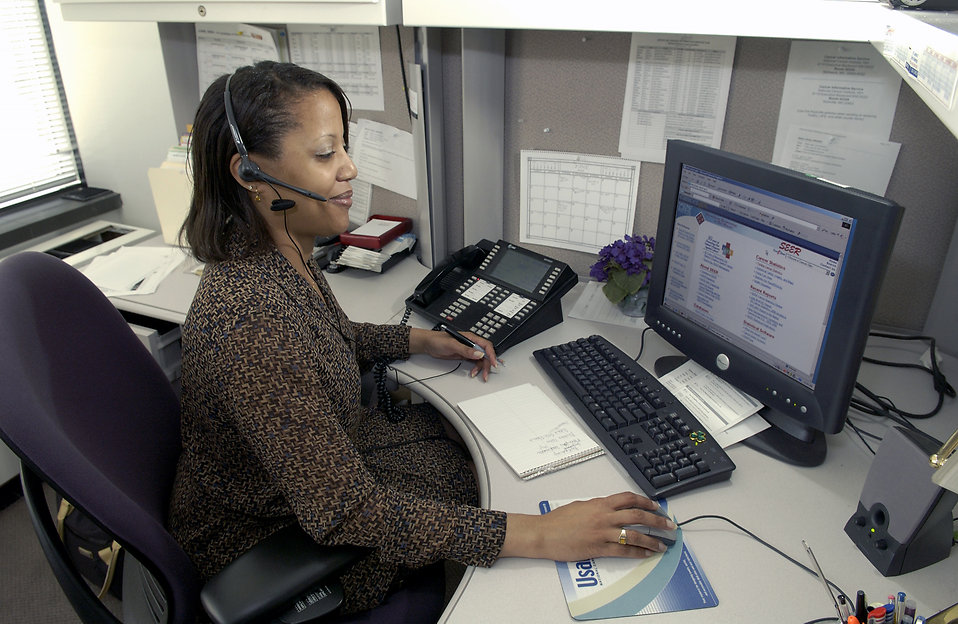 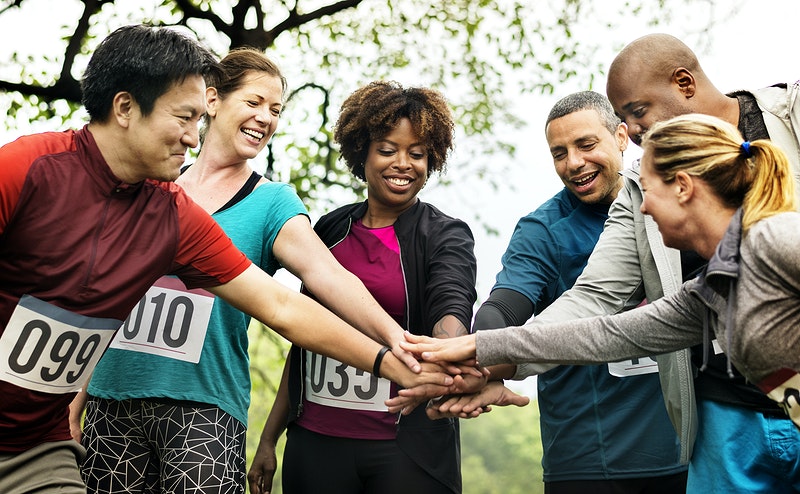 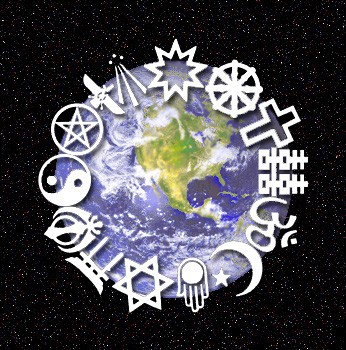 [Speaker Notes: Pictures show different categories of people: Veterans, LGBTQIA+, Disabilities, People of Color, Religion]
Diversity Climate Assessment at 22 colleges
Funded by the Lumina Foundation 

Customized to fit Virginia’s Community Colleges

Can provide a comparative, national view.

NVCC conducted same surveys in early Fall.
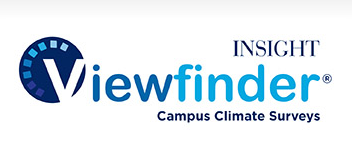 Fear not: Don’t fear sharing; Don’t fear what you hear
“Doing nothing sends a terrible message versus getting out in front of potential issues, finding out what they are, and addressing them. Things will only get worse until they blow up on you and you have tremendous problems. Students and employees will leave and the financial and reputation costs can be immeasurable.” 
Lenore Pearlstein, President
Campus Climate Surveys
When is the survey distributed?
April 4 through April 20
During Summer: Teams to review student, employee data
Fall share recommendations for moving forward
[Speaker Notes: We’re behind schedule.]
Special thanks…
This initiative is being supported in part by the Virginia Foundation for Community College Education and the Anthem Blue Cross/Blue Shield Foundation. 
Their generous support means we will have a drawing for at least two $25 gift cards - one for a student, one for an employee – at 22 of Virginia’s Community Colleges involved in the survey.
Type of Student
Enrollment Status
[Speaker Notes: High percentage of full-time respondents]
Demographics
[Speaker Notes: Higher percentage of student respondents were people of color]
Services for Special Communities
[Speaker Notes: “How satisfied are you with the following items related to our institution's services for veterans?”
Veterans most satisfied with services
Employee People of Color most dissatisfied with services]
Open Expression
[Speaker Notes: “I can openly express my religious/spiritual beliefs on campus.”
Measures of agreement with affirmative statements of open expression
Higher scores (worse) than satisfaction with services
Worst scores in Political expression
Employees feel less freedom than students.]
Welcomeness/Respect
[Speaker Notes: “As a veteran, I feel welcome on campus.”
“My religious/spiritual beliefs are treated with respect by administrators.”
Best scores for people of color
Worst scores in respect for political views
Employees feel less welcome than students.]
Experience with Discrimination/Bias/Harassment
[Speaker Notes: “Have you experienced any of the following while at our institution? Check all that apply.”
Total RespondentsStudents: 238	Employees: 108
Most experience with bullying
Much higher experience with negative events for employees]
Why Discrimination/Negative Event Wasn’t Reported
[Speaker Notes: Students generally not reporting because they don’t think event was important enough
Employees generally not reporting because they fear retaliation
Total Respondents
Students: 26	Employees: 34]